Biopsychosocial Model of Health
The Biopsychosocial model was first conceptualized by George Engel in 1977, suggesting that to understand a person's medical condition it is not simply the biological factors to consider, but also the psychological and social factors.
Bio (physiological pathology)
Psycho (thoughts emotions and behaviors such as psychological distress, fear/avoidance beliefs, current coping methods and attribution)
Social (socio-economical, socio-environmental, and cultural factors such as work issues, family circumstances and benefits/economics)
Biological Influences on Health

Biological influences on health include an individual’s genetic makeup and history of physical trauma or infection. 
Many disorders have an inherited genetic vulnerability. 
The greatest single risk factor for developing schizophrenia, for example is having a first-degree relative with the disease (risk is 6.5%); more than 40% of monozygotic twins of those with schizophrenia are also affected. 
If one parent is affected the risk is about 13%; if both are affected the risk is nearly 50%.
It is clear that genetics have an important role in the development of schizophrenia, but equally clear is that there must be other factors at play. 
Certain non-biological (i.e., environmental) factors influence the expression of the disorder in those with a pre-existing genetic risk.
Psychological Influences on Health

The psychological component of the biopsychosocial model seeks to find a psychological foundation for a particular symptom or array of symptoms (e.g., impulsivity, irritability, overwhelming sadness, etc.). 
Individuals with a genetic vulnerability may be more likely to display negative thinking that puts them at risk for depression; alternatively, psychological factors may exacerbate a biological predisposition by putting a genetically vulnerable person at risk for other risk behaviors. 
For example, depression on its own may not cause liver problems, but a person with depression may be more likely to abuse alcohol, and, therefore, develop liver damage. Increased risk-taking leads to an increased likelihood of disease.
Social Influences on Health

Social factors include socioeconomic status, culture, technology, and religion. 
For instance, losing one’s job or ending a romantic relationship may place one at risk of stress and illness. 
Such life events may predispose an individual to developing depression, which may, in turn, contribute to physical health problems. 
The impact of social factors is widely recognized in mental disorders like anorexia nervosa (a disorder characterized by excessive and purposeful weight loss despite evidence of low body weight). 
The fashion industry and the media promote an unhealthy standard of beauty that emphasizes thinness over health. 
This exerts social pressure to attain this “ideal” body image despite the obvious health risks.
Cultural Factors

Also included in the social domain are cultural factors.
Differences in the circumstances, expectations, and belief systems of different cultural groups contribute to different prevalence rates and symptom expression of disorders. 
Anorexia is less common in non-western cultures because they put less emphasis on thinness in women.
Culture can vary across a small geographic range, such as from lower-income to higher-income areas, and rates of disease and illness differ across these communities accordingly. 
Culture can even change biology, as research on epigenetics is beginning to show. 
Specifically, research on epigenetics suggests that the environment can actually alter an individual’s genetic makeup. 
Research shows that individuals exposed to over-crowding and poverty are more at risk for developing depression with actual genetic mutations forming over only a single generation.
The biopsychosocial model of health and illness is a framework developed by George L. Engel that states that interactions between biological, psychological, and social factors determine the cause, manifestation, and outcome of wellness and disease. 

Historically, popular theories like the nature versus nurture debate posited that any one of these factors was sufficient to change the course of development. 

The biopsychosocial model argues that any one factor is not sufficient; it is the interplay between people’s genetic makeup (biology), mental health and behavior (psychology), and social and cultural context that determine the course of their health-related outcomes.
Application of the Biopsychosocial Model

The biopsychosocial model states that the workings of the body, mind, and environment all affect each other. 
According to this model, none of these factors in isolation is sufficient to lead definitively to health or illness—it is the deep interrelation of all three components that leads to a given outcome.
Health promotion must address all three factors, as a growing body of empirical literature suggests that it is the combination of health status, perceptions of health, and sociocultural barriers to accessing health care that influence the likelihood of a patient engaging in health-promoting behaviors, like taking medication, proper diet or nutrition, and engaging in physical activity.
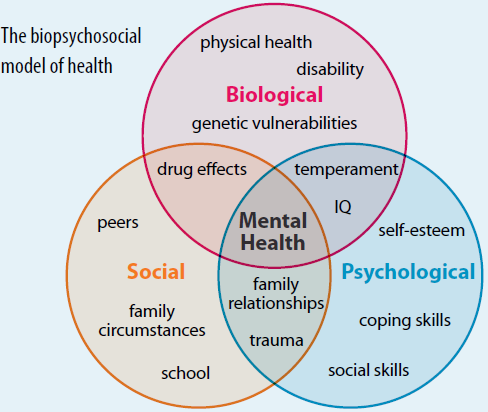 In spite of the traditional dominance of the biomedical model, the time seems right for expanding the model to the Biopsychosocial Model as the social and psychological influences of today’s health problems do not fit the narrow framework of the biomedical model
The Biopsychosocial Model of health and illness as proposed by Engel (1977) implies that behaviors, thoughts and feelings may influence a physical state. 
He disputed the long-held assumption that only the biological factors of health and disease are worthy of study and practice.
He argued that psychological and social factors influence biological functioning and lay a role in health and illness also. 
This is a more realistic model in light of the role lifestyles play in a society having entered the new millennium. 
This new theoretical model therefore has been developed in an attempt to improve on the disease approach and narrow view with respect to health and illness held by the medical model so that psychological and social factors of the individual can also be considered.
The Biopsychosocial Model is a very important step in medical care as it broadens the scope with which health and illness can be examined in clinical practice. 

Considering this model leads to the patient being interviewed as a person with an individual lifestyle and not simply as a patient with a disease which has deviated them from normal functioning.

Thus the clinician will have many avenues to explore before they make their diagnosis and hopefully they will be able to provide preventative information to the patient about how they may adjust their lifestyle in order to have a better quality of life. 

This model can be used in medical schools to train doctors in the art of good communication, understanding and compassion.
Many of the modern illnesses such as heart disease and cancer have been found to have psychological and social components to their etiology. 

For example it has been estimated that 30% of cancers are associated with tobacco use and that diet accounts for some incidence of digestive tract cancers.

Psychological factors such as self-esteem and perceived control have been identified as potential markers to help increase health promoting behaviors like exercise and reduction of over-consumption.
 
Also since it is known that individual’s susceptibility to coronary heart  disease is increased by factors such as hypertension, smoking, high cholesterol and type A personality traits, then interventions can be designed to seek change in a person’s lifestyle.
Possibly the most general biopsychosocial illness is that caused by excess stress, that term used to describe situations in which individuals are faced with environmental or other demands which exceed their immediate ability to cope.
Very often these situations produce adverse psychological and physiological changes and sometimes they are associated with a disease outcome. 
With the Biopsychosocial model, stress can be examined from each of these perspectives. 
Firstly, biological factors like high blood pressure levels, muscle tension and an individual’s decreased resistance to disease as a result of immuno-suppression could be sources of investigation. 
Psychological factors like increasing risk behaviors (smoking, large alcohol intake), coping mechanisms and predisposition to anxiety could be examined. 
A  study conducted on stress and burnout in psychiatric nurses showed tha the biggest factor in causation of burnout as measured on the Maslach Burnout Inventory (MBI) was not job-demands but high trait anxiety levels.
Different interventions for modifying risk behaviors and so incidence of disease can be carried out on an individual or small group basis using stress management or relaxation techniques. 

However, it has been found that it is very difficult for individuals to give up risky behaviors and adopt more healthy lifestyles. 

It is therefore necessary to alter the cognitions(beliefs, perceptions and attributes) that patients have about their health and illness which play a role in determining their behavior.
Cognitive-behavioral therapy, once exclusively used in the domain of clinical psychology has proved successful in dealing with illnesses that  would previously have been viewed as requiring medical intervention e.g. cardiovascular disease.
Social factors like loneliness, lack of participation in social  activities like exercising, the effects of unemployment and the effects of working in an environment where long and unsociable working hours are the norm are examples of where interventions may be implemented. 

Good research will need to be continued to identify the health risks associated with different behaviors and social conditions.

This data should then be brought to the attention of the government to bring about changes at a political, economic and social level so we may seek to eliminate conditions like poverty, unemployment and loneliness. 

Since many high-risk behaviors are often associated with these adverse social conditions, it may only be after changes occur at a political level that the vicious cycle of social circumstances affecting psychological and medical circumstances will be broken.